冷冻储存对所有准备好的食物密封， 标记 和注明日期。
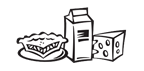 熟食和即食食品
清洗，准备好的水果和蔬菜
未洗过的水果和蔬菜
生鱼，海鲜，整块生肉，猪肉和生蛋
生碎肉
生鸡，火鸡，家禽，和肉馅类食物
离地至少6英寸的地方存放
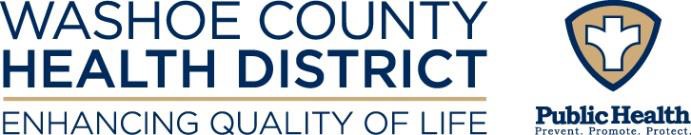